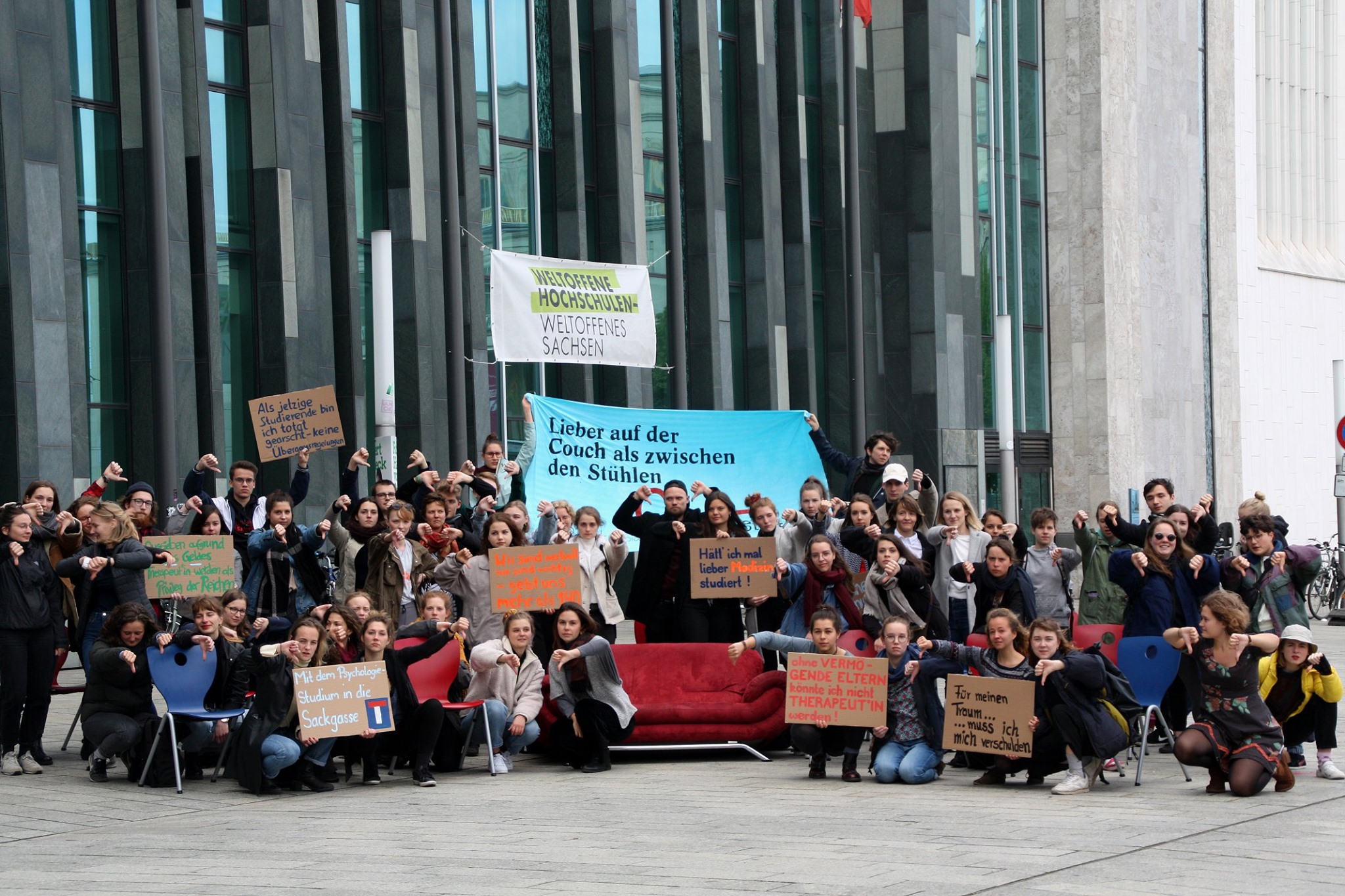 Das neue Psychotherapeutengesetz (PsychThG)
und die Masterplatzproblematik
21.06.22
Inhalt
Entstehung des neuen PsychThG
Der Weg zum*r Psychotherapeut*in
Inhalte der Approbationsordnung (ApprO)
Weiterbildung
Aktuelle Probleme bei der Umsetzung
Finanzierung und Einführung der KliPPs Master
Was könnt ihr tun? 
Offene Fragen?
2
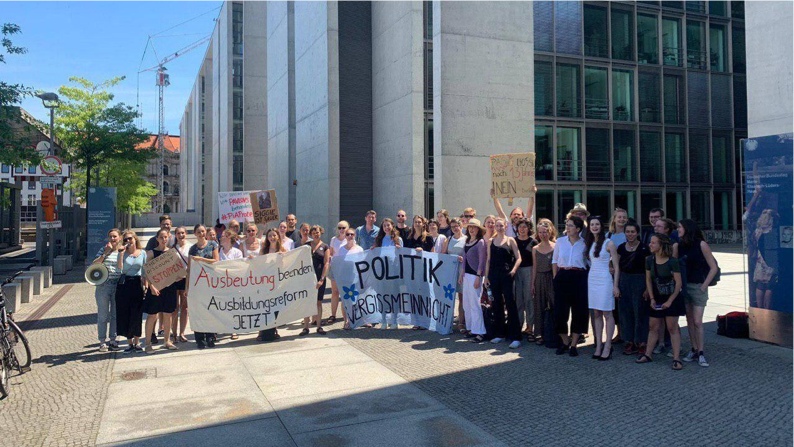 Entstehung des neuen PsychThG
3
21.06.22
4
[Speaker Notes: Gesetzeslücke macht Prekäre Situation der PiA möglich 
Gutachten:
Spezifische Fragestellungen zu: Ausbildungsstätten, Verfahren, Ausbildungsdauer, Bestandteile, Staatliche Prüfung, Zugang zur Ausbildung, Entwicklung Psychotherapie In- & Ausland, uvm.
Ziel: Stellungnahmen zu u.a. folgenden Themen ermöglichen: Zugangsvoraussetzungen, Direktausbildung, Verfahrensorientierung, Kostenregelung, Einbindung, uvm.

26.09.2019 Verabschiedung durch den Bundestag
08.11.2019 Zustimmung durch den Bundesrat
29.01.2020 Verhandlung der Approbationsordnung im Gesundheitsausschuss
14.02.2020 Abstimmung der Approbationsordnung durch den Bundesrat
01.09.2020 Inkrafttreten des neuen PsychThG]
Der  Weg zum*r Psychotherapeut*in
5
[Speaker Notes: Die Approbationsordnung legt fest, welche Voraussetzungen erfüllt und Qualifikationen erbracht werden müssen um die Approbation zu erhalten.  D.h. sie legt u.A. fest welche Inhalte im Bachelor und im Master Studium zu welchem Umfang erbracht werden müssen, sowie die Gestaltung der Approbationsprüfung und weitere rechtlichen Rahmenbedingungen.]
21.06.22
Altes System
Bachelor Sc. Psychologie
6 Semester Regelstudienzeit
Studium Pädagogik / Sozialpädagogik
Master Sc. Psychologie
4 Semester Regelstudienzeit
Ausbildung zu PP/KJP
3 - 5 Jahre (Voll-/Teilzeit)
Ausbildung zu KJP
3 - 5 Jahre (Voll-/Teilzeit)
Staatsexamen & Approbation + Fachkunde
6
[Speaker Notes: * X ECTS Punkte in klinischen Fächern]
21.06.22
Prekäre Ausbildungsbedingungen altes System
1.800 h Praktische Tätigkeiten gering / gar nicht vergütet
PiA übernehmen ambulante psychotherapeutische Versorgung
   + viel Verantwortung 
kein arbeits- und sozialrechtlicher Status 
Mitbestimmungsmöglichkeiten innerhalb der Institute fehlen /
   keine Beschwerdeinstanzen
keine einheitlichen Regelungen für / kein Recht auf Urlaub, Mutterschutz etc.
7
[Speaker Notes: Umfang der Ausbildung
600 h - Theoretische Ausbildung
1.800 h - Praktische Tätigkeit I (1.200 h) und II (600 h) in Klinik
120 h - Selbsterfahrung
600 h - Ambulante Psychotherapie
150 h - Supervision, davon 50 h Einzelsupervision
900 h - „Freie Spitze“ inhaltlich nicht festgelegt

Mittelwert Gesamtkosten ca. 25.000 €, aber große Varianz
 Erhebliche finanzielle und psychosoziale Belastung]
21.06.22
Altes vs. Neues System
Altes System
Neues System

Bachelor Sc. Psychologie
6 Semester Regelstudienzeit
Bachelor Sc. Psychologie
6 Semester Regelstudienzeit

Master Sc. Klinische Psychologie/Psychotherapie
4 Semester Regelstudienzeit
Master Sc. Psychologie
4 Semester Regelstudienzeit
Master Sc. Psychologie
4 Semester Regelstudienzeit
Staatsexamen & Approbation
Ausbildung zu PP/KJP
3 - 5 Jahre (Voll-/Teilzeit)
Weiterbildung zum*r Fachpsychotherapeut*in
5 Jahre
Approbationsordungskonform
Staatsexamen & Approbation + Fachkunde
Staatsexamen & Fachkunde
8
[Speaker Notes: Neues System
polyvalenter Bachelor Psychologie
Master Klinische Psychologie & Psychotherapie (KLIPPS)
 Inhalte regelt die Approbationsordnung 

Allgemeine Master / Schwerpunkt-Master (nicht KLIPPS) ermöglichen keinen Zugang zum*r Berufsweg Kinder- und Jugend-/ Erwachsenenpsychotherapeut*in mehr]
Inhalte der  Approbationsordnung (ApprO)
9
[Speaker Notes: Die Approbationsordnung legt fest, welche Voraussetzungen erfüllt und Qualifikationen erbracht werden müssen um die Approbation zu erhalten.  D.h. sie legt u.A. fest welche Inhalte im Bachelor und im Master Studium zu welchem Umfang erbracht werden müssen, sowie die Gestaltung der Approbationsprüfung und weitere rechtlichen Rahmenbedingungen.]
Welche Voraussetzungen müssen erfüllt sein, um einen Master Klinische Psychologie & Psychotherapie (KliPPs) studieren zu können?
[Speaker Notes: Es muss ein Approbationsordnungkonformer Bachelor Psychologie studiert werden. – In Bayern sind alle Bachelor umgestellt auf die neue Approbationsordnung und haben eine entsprechende Akkreditierung. (Falls Wahlmöglichkeiten im Bachelor bestehen müssen diese Approbationsordnungskonform gewählt werden - Info]
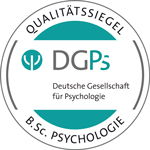 Bachelor Psychologie nach ApprO
21.06.22
11
[Speaker Notes: DGPs-Gütesiegel ergänzen]
Welchen inhaltlichen Voraussetzungen muss der neue Master KliPPs entsprechen?
21.06.22
Master KliPPs nach ApprO
13
Weiterbildung
14
21.06.22
Weiterbildung nach PsychThG 2020
Dauer: 5 Jahre Vollzeit 
stationär: Tarifvergütung nach E13
ambulant: Ausschüttung von mind. 40% der Kassenleistungen*
Erwerb der Fachkunde, sozialrechtliche Anerkennung & Kassenzulassung
   nach abgeschlossener Weiterbildung

 Inhalte regelt die entsprechende Weiterbildungsordnung der Länder
 Musterweiterbildungsordnung zur Orientierung
     von der Bundespsychotherapeutenkammer (BPtK)

* Finanzierung bisher noch nicht geklärt
15
[Speaker Notes: Fachkunde =
Therapieverfahren (Tiefenpsychologie, Systemische, Verhaltenstherapie, Psychoanalyse)
oder Fachgebiete mit entsprechender Bezeichnung (z.B. Neuropsychologie)
& Altersbereich (Erwachsene / Kinder & Jugendliche)

Warum 5 Jahre? (Argumentation der Bundespsychotherapeutenkammer)
breiterer Indikationsbereich von PT, bei psychischen Erkrankungen die erste Empfehlung, auch bei körperlichen Erkrankungen (z.B. chronischer Schmerz, Diabetes) 
Ausbildung jetzt dauert im Schnitt fast 4 Jahre Vollzeit 
soziodemografischer Wandel  mehr Bedarf für PT auch bei älteren Menschen und Migranten (weniger Stigmatisierung)
Leitlinie veraltet (mehr und andere Leistungen als vor 20 Jahren) 
Die Studierenden und die DGPs halten eine fünf jährige Vollzeit Weiterbildung für gänzlich unangemessen und nicht notwendig. Entsprechende Argumentation kann nachgelesen werden unter: 
https://psyfako.org/wp-content/uploads/32-PsyFaKo-STN-PsychThG-MWBO-Dauer.pdf 
https://psyfako.org/wp-content/uploads/32-PsyFaKoDGPs-PET-Dauer-der-Weiterbildung.pdf


Finanzierung der ambulanten Weiterbildung noch nicht geklärt! Finanzielle Belastung wird nicht wegfallen, sondern nur abgeschwächt]
21.06.22
Ausbildung nach PsychThG 2020
Übergangszeit bis 30.09.2032 
Zum Stichtag muss die Ausbildung abgeschlossen sein
Bei Härtefällen: Verlängerung um 3 Jahre möglich
Stationär: mind. 1000€ für PiAs in PT1
Ambulant: Ausschüttung von mind. 40% der Kassenleistungen
16
[Speaker Notes: Am 30.09.2032 muss man fertig sein!!
 Gilt für alle, die vor 2020 ein Psychologie Studium begonnen haben 

1000 €  & 40 % Ausschüttung für PiA sind erst gültig wenn das Gesetz im Herbst 2020 in Kraft tritt.
Unklar, ob PiA die vor diesem Zeitpunkt ihren Arbeitsvertrag abgeschlossen haben auch Anspruch darauf haben. 
Unklar ob 1000 € für 40h/Woche oder 25h/Woche gelten.  
!!! Unklar, wie lange Institute PiA-Plätze anbieten/aufrecht erhalten 

Abschlussbewertung des PsychThG durch die PsyFaKo
https://psyfako.org/index.php/2019/11/13/abschlussbewertung-des-psychthg/]
Aktuelle  Probleme bei der Umsetzung
17
21.06.22
Aktuelle Probleme in der Umsetzung
Finanzierung der neuen Studiengänge 
Dauer der Einführung der neuen Studiengänge / Weiterbildung
Finanzierung der ambulanten Weiterbildung 
Und viele mehr....
18
[Speaker Notes: Gestaltung /Studierbarkeit der neuen (Master)Studiengänge insbes. BQT III
Anerkennung von Nachqualifizierungen im alten Bachelor für die Approbation
Übergangszeit für Studierende des alten Systems nicht ausreichend
Dauer des Angebots der Ausbildungsplätze 
und viele mehr]
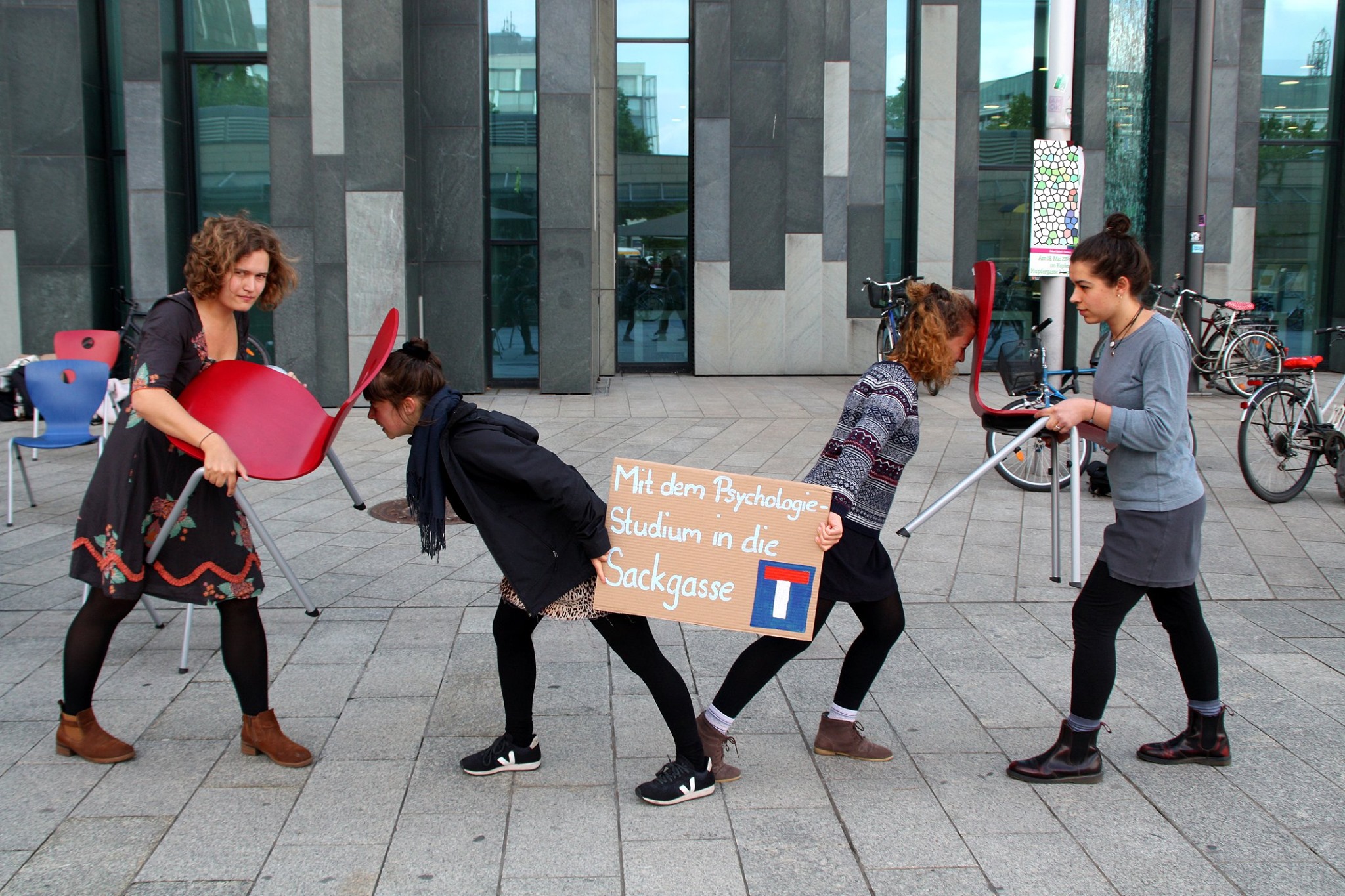 Finanzierung und Einführung der KliPPs Master
19
Kosten der neuen Masterplätze
Alter Master
Neuer Master
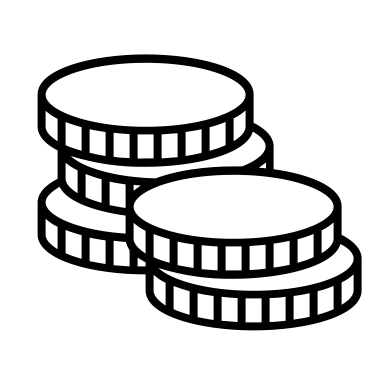 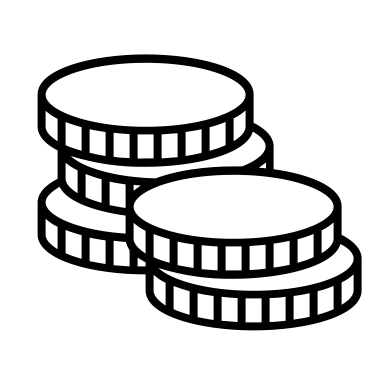 vs.
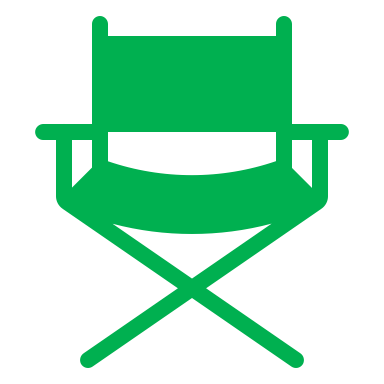 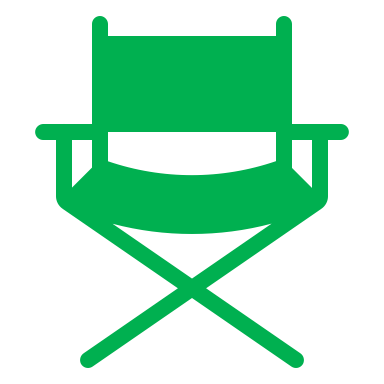 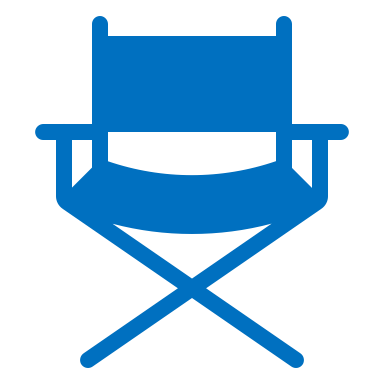 Approbationsordnungsbestimmungen  Betreuungsschlüssel des neuen Masters um ein Vielfaches höher
Finanzierung und Einführung der KliPPs Master
[Speaker Notes: WiSe 23/24 die ersten regulären Absolvent*innen des neuen Bachelors – spätestens dann brauchen wir die volle Menge an Masterplätzen. 
Auch jetzt schon Absolvent*innen durch Nachqualifizierungen, die ins neue System wollen 

Konkurrenz auf Masterplätze ist immer schon hoch gewesen in der Psychologie auf Grund der grundsätzlich bestehenden Masterplatzproblematik (mehr Bachelorplätze als Masterplätze bundesweit)  wird sich durch den exklusiven Zugang zu Psychotherapie ohnehin verschärfen  mit fehlenden Plätzen umso mehr.]
21.06.22
Aktuelle Probleme in der Umsetzung
Gestaltung / Studierbarkeit der neuen (Master)Studiengänge insbes. BQT III
Anerkennung von Nachqualifizierungen im alten Bachelor für die Approbation
Übergangszeit für Studierende des alten Systems nicht ausreichend
Dauer des Angebots der Ausbildungsplätze 
und viele mehr
22
Bewertung  der  Studierenden
23
Vorteile & Nachteile des neuen & alten Systems
„Altes“ System (PsychThG 1999)
„Neues“ System (PsychThG 2020)
„Ablaufdatum” 2032
bekannte Probleme (kein sozialrechtlicher Status, kein Urlaubsanspruch, finanzielle Belastung der PiAs etc.) 
unklar, wie lange Institutsplätze angeboten werden
Master sind breiter aufgestellt, bieten mehr Chancen 
Ausbildung in Teilzeit in 5 Jahren möglich 
bekanntes und (mit Ausnahmen) bewährtes System
kein Übertritt notwendig
Finanzierung & Studierbarkeit der neuen Studiengänge größtenteils unklar 
begrenzte Plätze für Psychotherapie Master (= vermutlich hoher NC  Flaschenhals) 
Weiterbildung dauert 5 Jahre in Vollzeit (statt 3 Jahre Vollzeit im alten System) 
Beginn der neuen Studiengänge & Weiterbildung unklar  
Anzahl der Weiterbildungsplätze unklar (Flaschenhals?)
neues System  Probleme noch nicht identifiziert
bessere Bedingungen in der Weiterbildung (Bezahlung geregelt, Sozialrechtlicher Status etc.) 
kein Zeitdruck für Abschluss
[Speaker Notes: Institutsplätze: aktuell sehr unklar wie lang sie noch angeboten werden.  gibt zeichen dafür, dass die Institute sie gerne noch lang anbieten, weil wirtschaftlich besser als Weiterbildung. –> gibt aber auch Zeichen, dass sie eher abbauen und auf das neue System umsteigen bzw. die Institute an sich schließen müssen, weil sie die neue Weiterbildung nicht tragen können. Aktuell alles noch Spekulation 

Anzahl der Weiterbildungsplätze: Weiterbildungsplätze werden teurere sein als PiA plätze. Unklar wie viele zumindest anfänglich angeboten werden können]
21.06.22
Bewertung der Reform
KRITISCH
Veränderung für das alte System: 
Vergütung PT I: 1000€ brutto 
fehlende Regelung zur Vergütung PT II 
fehlende Klärung des sozialrechtlichen Status der PiA 
kein Schulgelderlass
fehlende angemessene Übergangsregelungen für Studierende und PiA
knappe Übergangsfrist
keine klaren Regelungen für Übergangszeit der beiden Parallelsysteme (Angebot Ausbildungsplätze)
Für das neue System: 
fehlende Finanzierung des Studiums
fehlende Finanzierung der ambulanten Weiterbildung
POSITIV
polyvalenter Bachelor
Verfahrensvielfalt im Studium wird angestrebt
einheitliche Zugangsvoraussetzungen für die Weiterbildung
Sicherung des sozialrechtlichen Status der PtWler
Tarifvergütung in der stationären   Weiterbildung
Erweiterung der Verordnungsbefugnis von Ergotherapie und psychiatrischer Krankenpflege für Approbierte nach PsychThG von 1999
25
[Speaker Notes: Stellungnahme der PsyFaKo :
https://psyfako.org/index.php/2019/11/11/stellungnahme-zum-referentenentwurf-der-approbationsordnung/]
21.06.22
Bewertung der Approbationsordnung
KRITISCH
POSITIV
Orientierungspraktikum (B.Sc.) ausschließlich im Gesundheitsbereich 
Umfang BQT 3 
„Rolle der Psychologie“ 
hoher Prüfungsaufwand & wenig Lernzeit für die Approbationsprüfung
ungenügende Regelungen zu Zeitpunkten (der Wiederholung) der Approbationsprüfung
polyvalenter Bachelor 
Nachteilsausgleich für Studierende mit Behinderung 
Kompetenzorientierung der Ausbildungsziele
freie ECTS v.a. in Bachelor und Master
26
[Speaker Notes: Stellungnahme der PsyFaKo :
https://psyfako.org/index.php/2019/11/11/stellungnahme-zum-referentenentwurf-der-approbationsordnung/]
Was könnt ihr tun?
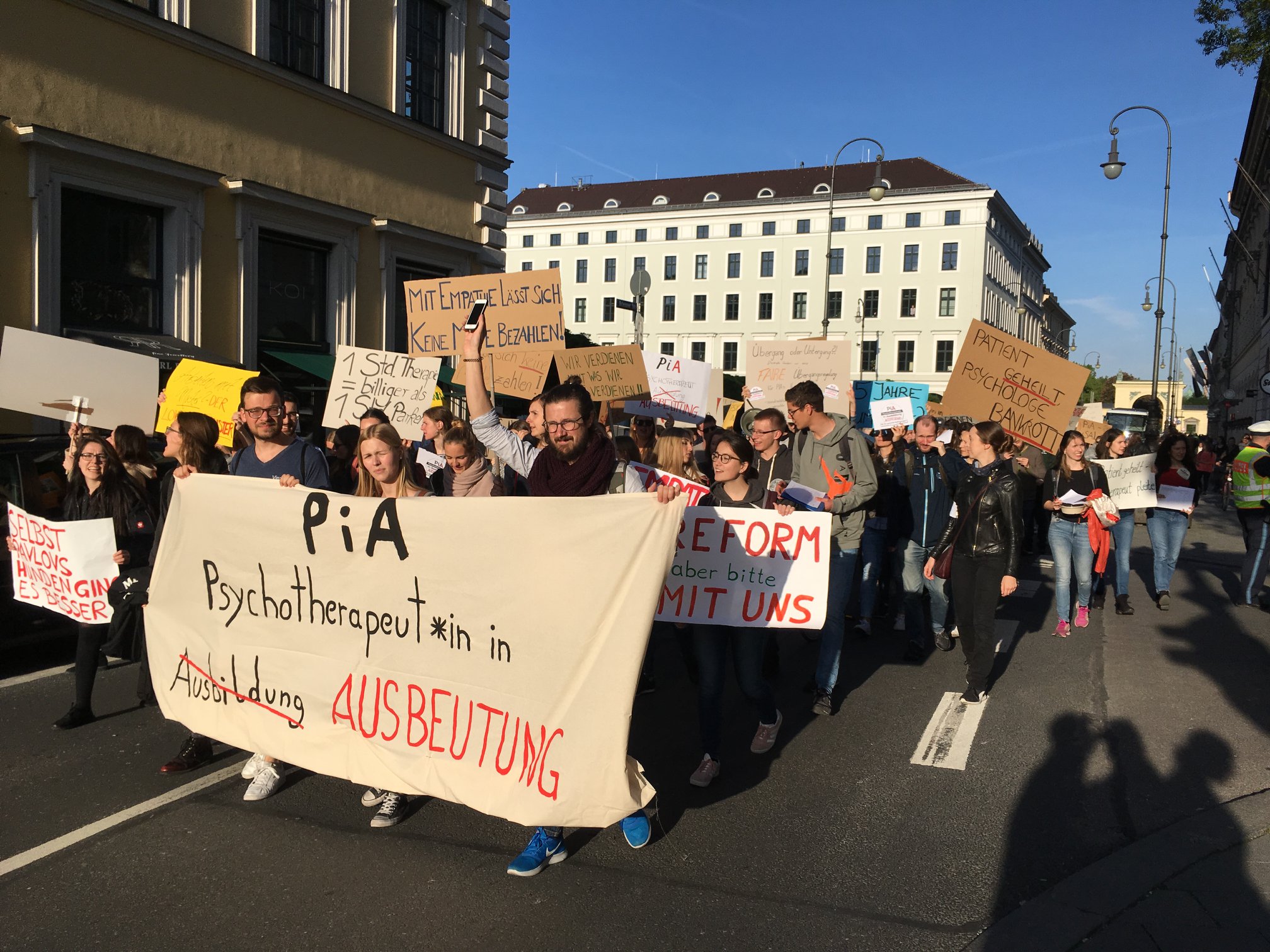 Engagiert euch!!
28
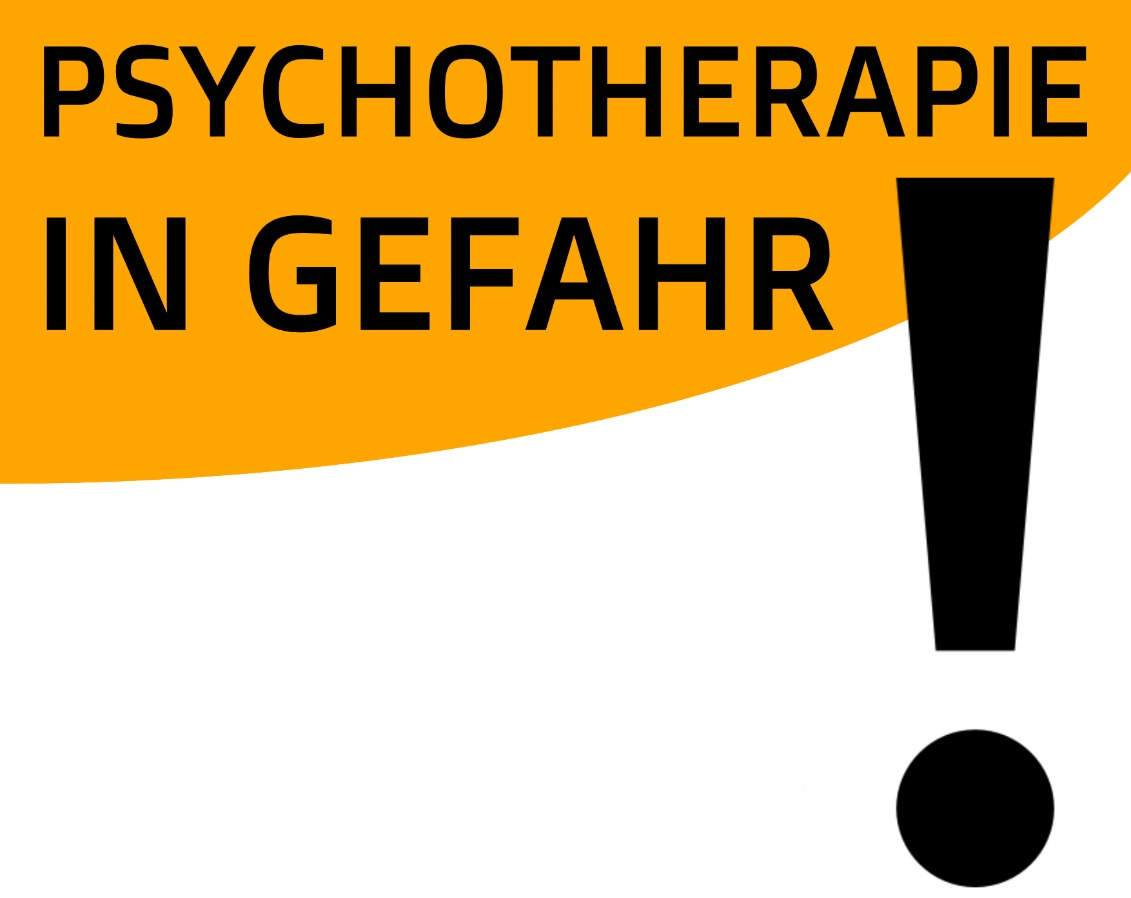 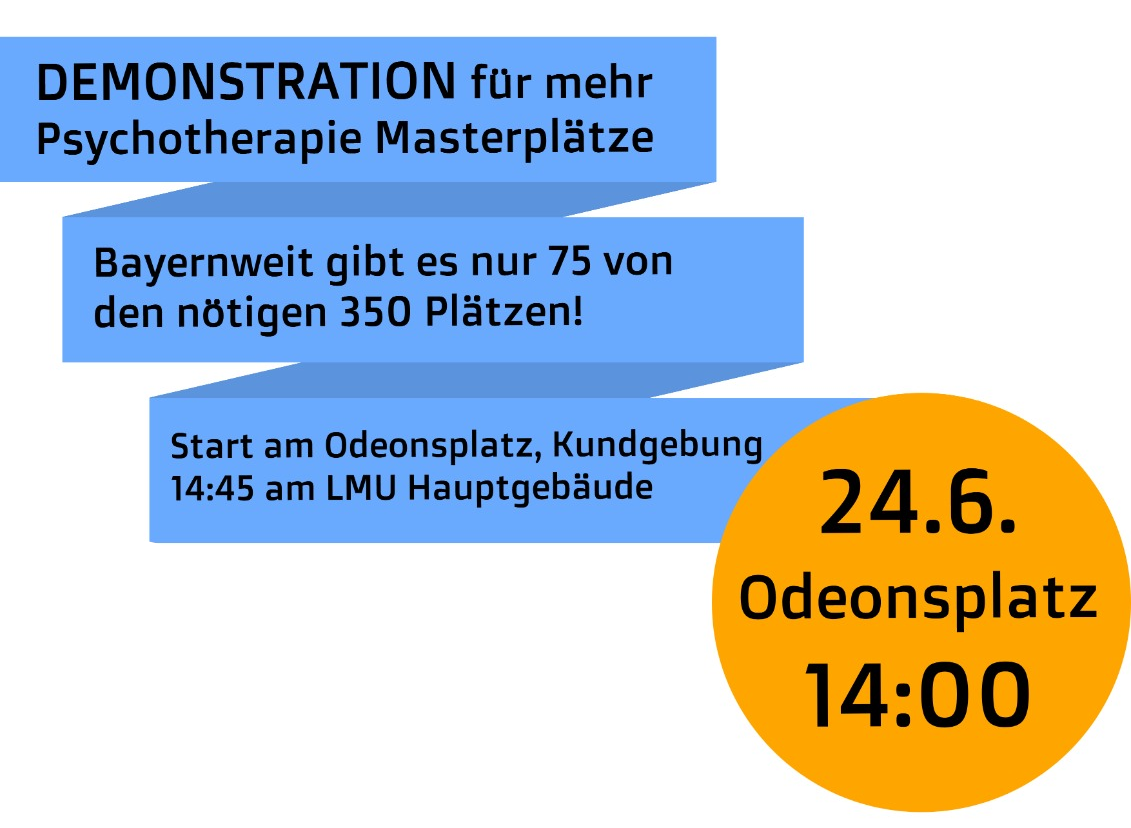 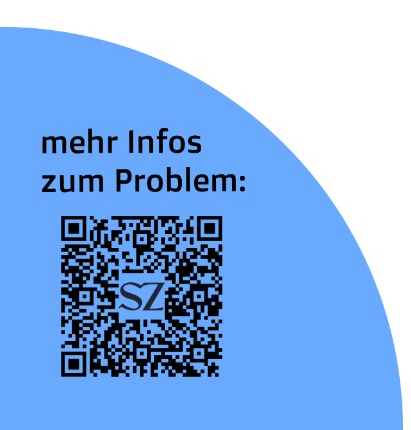 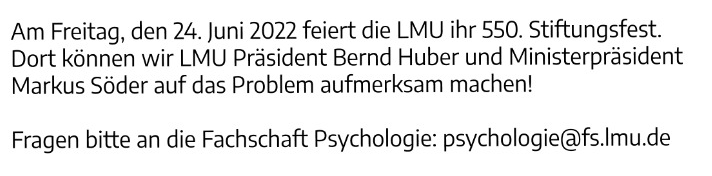 Kommt zur Demo!
An wen kann ich mich bei Fragen wenden?
21.06.22
Was könnt ihr tun?
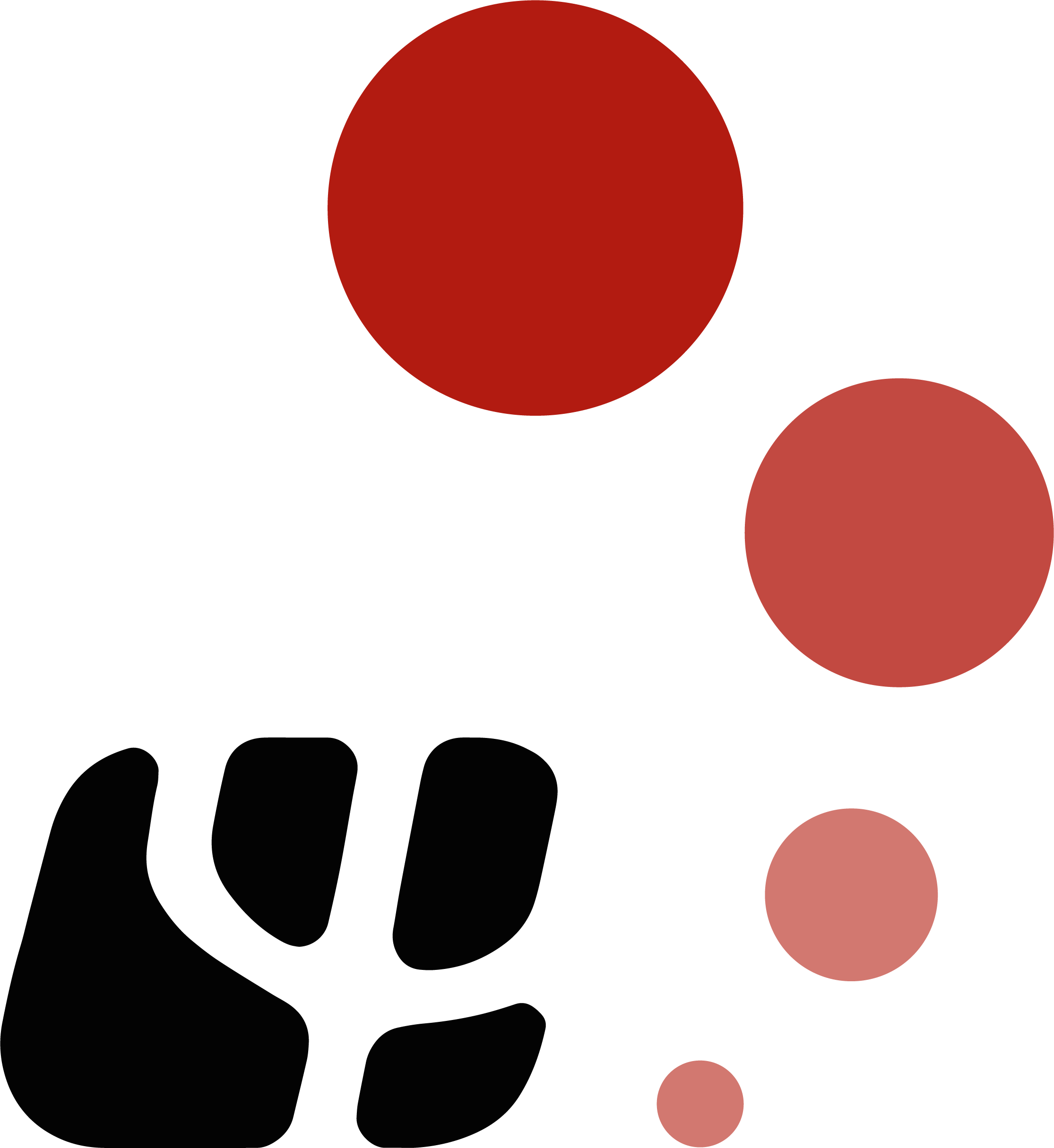 Bundesebene: Mitarbeit in der AG PsychThG 

Landesebene:
Vernetzung mit anderen FSten eures Bundeslandes
Gemeinsames Einsetzen für Finanzierung & Nachqualifizierungen (Schreiben an Landesministerien für Wissenschaft / Gesundheit)*

Uni-Ebene:
Gespräche mit dem Fach 
studentische Perspektive in Neugestaltung der Studiengänge einbringen
Gespräche mit der Hochschulleitung (Finanzierung / Nachqualifizierungen) 
Infoveranstaltungen für Studis
32
* In Absprache mit euren Uniinstituten / der AG PsychThG
Offene Fragen?
33
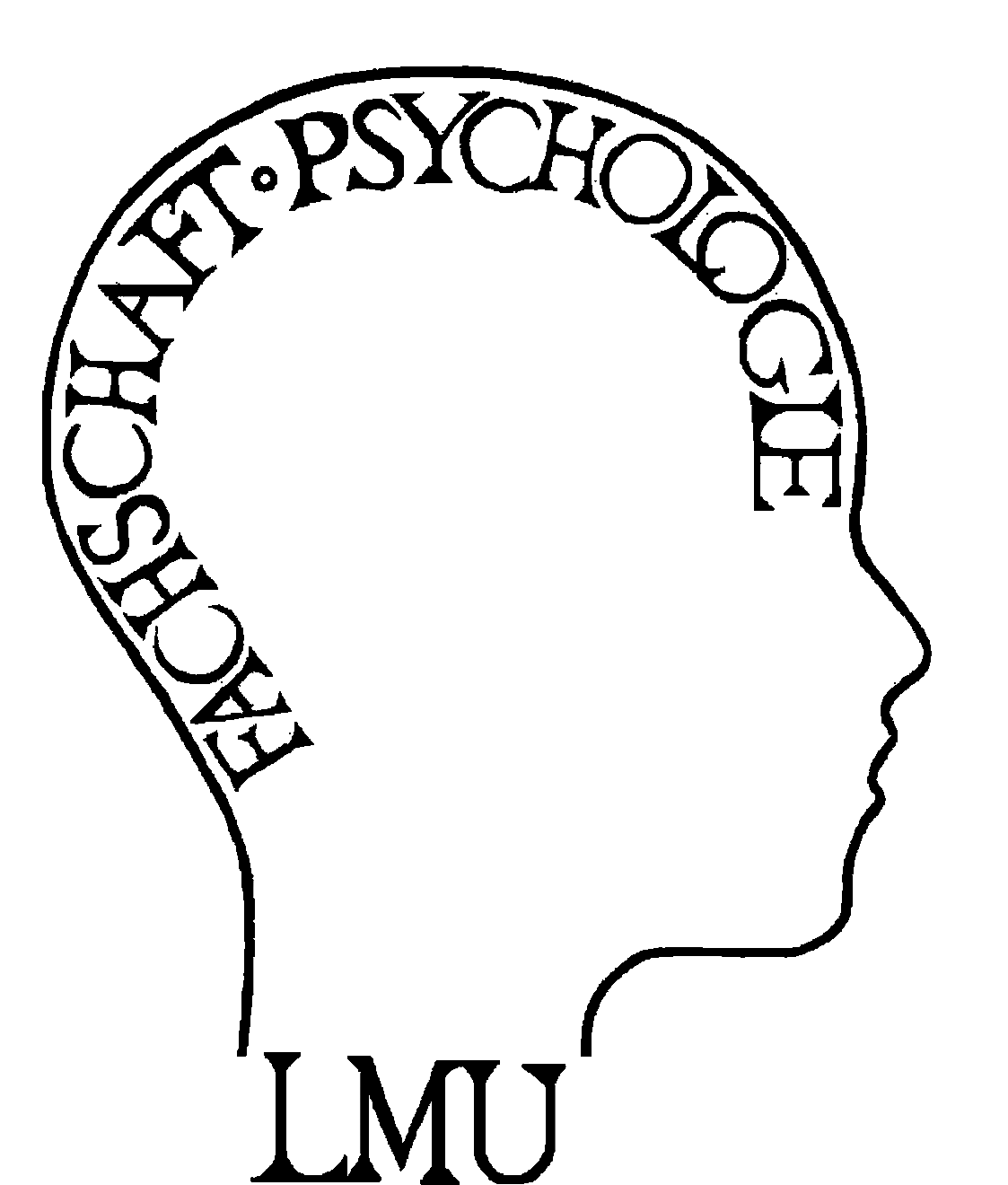 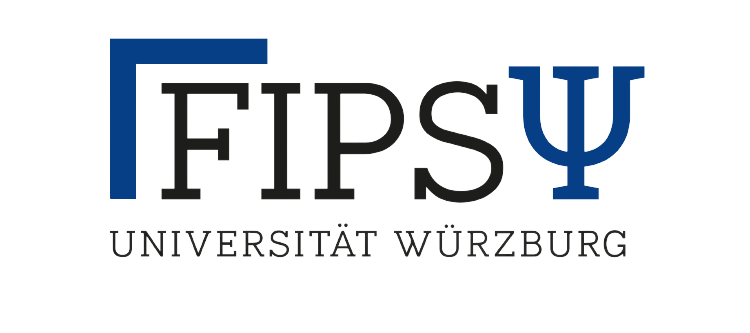 Fachschaft Psychologie
Katholische Universität
Eichstätt-Ingolstadt
Vielen Dank
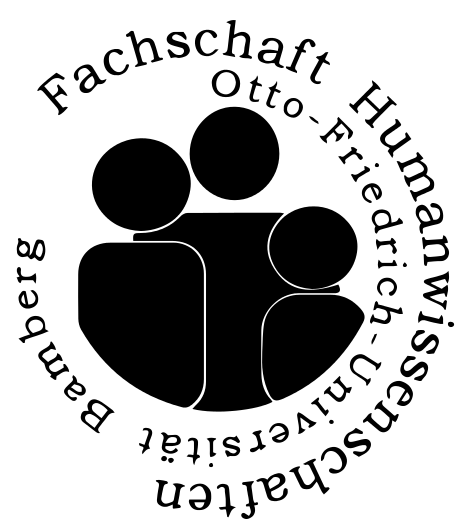 Eure Bayerischen Fachschaften
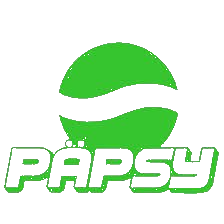 Fachschaftsinitiative Psychologie Erlangen
Friedrich-Alexander-Universität
Erlangen-Nürnberg
34